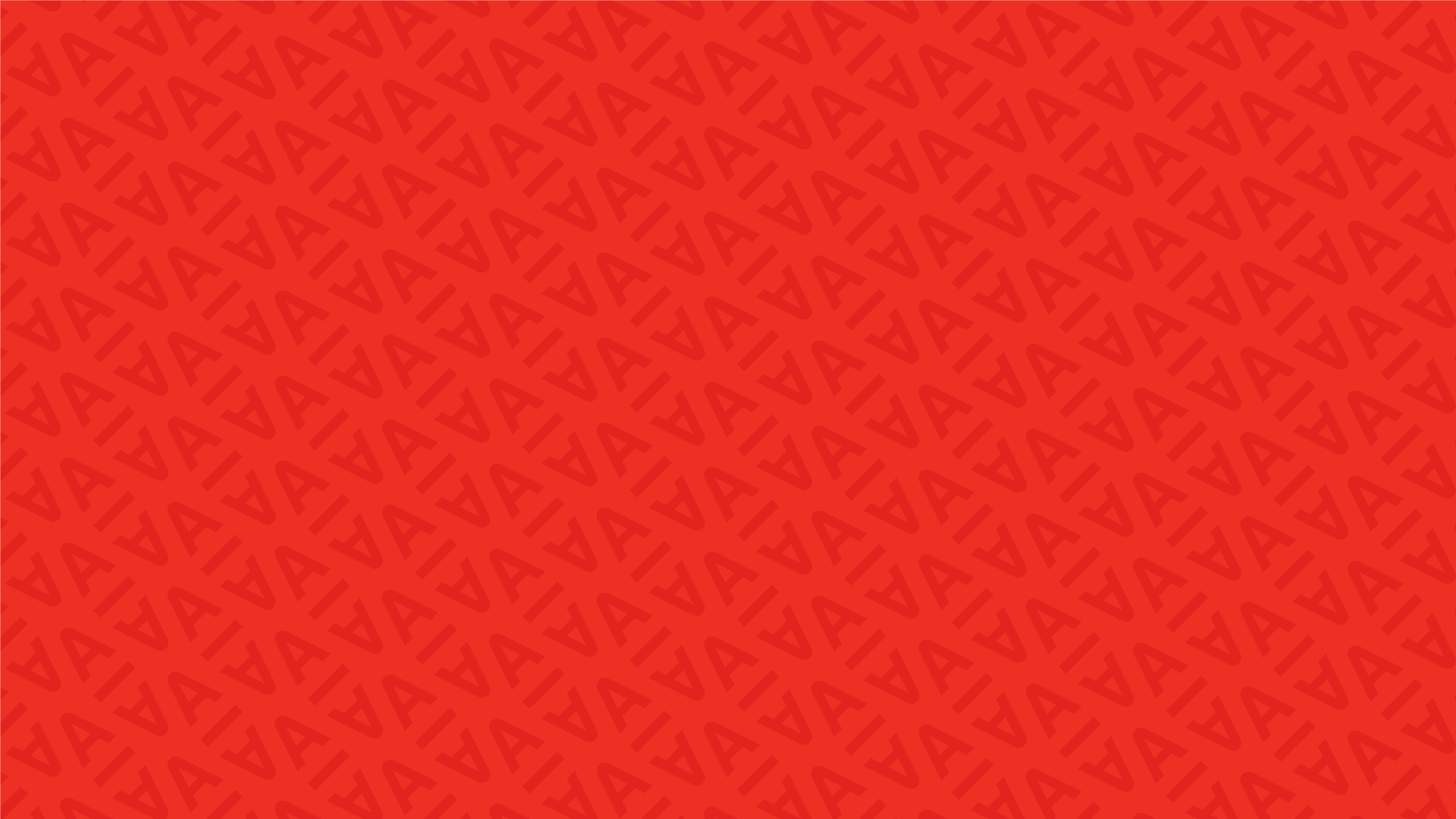 Зарплатный проект
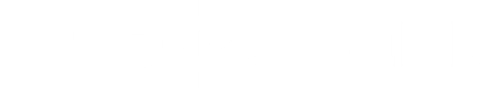 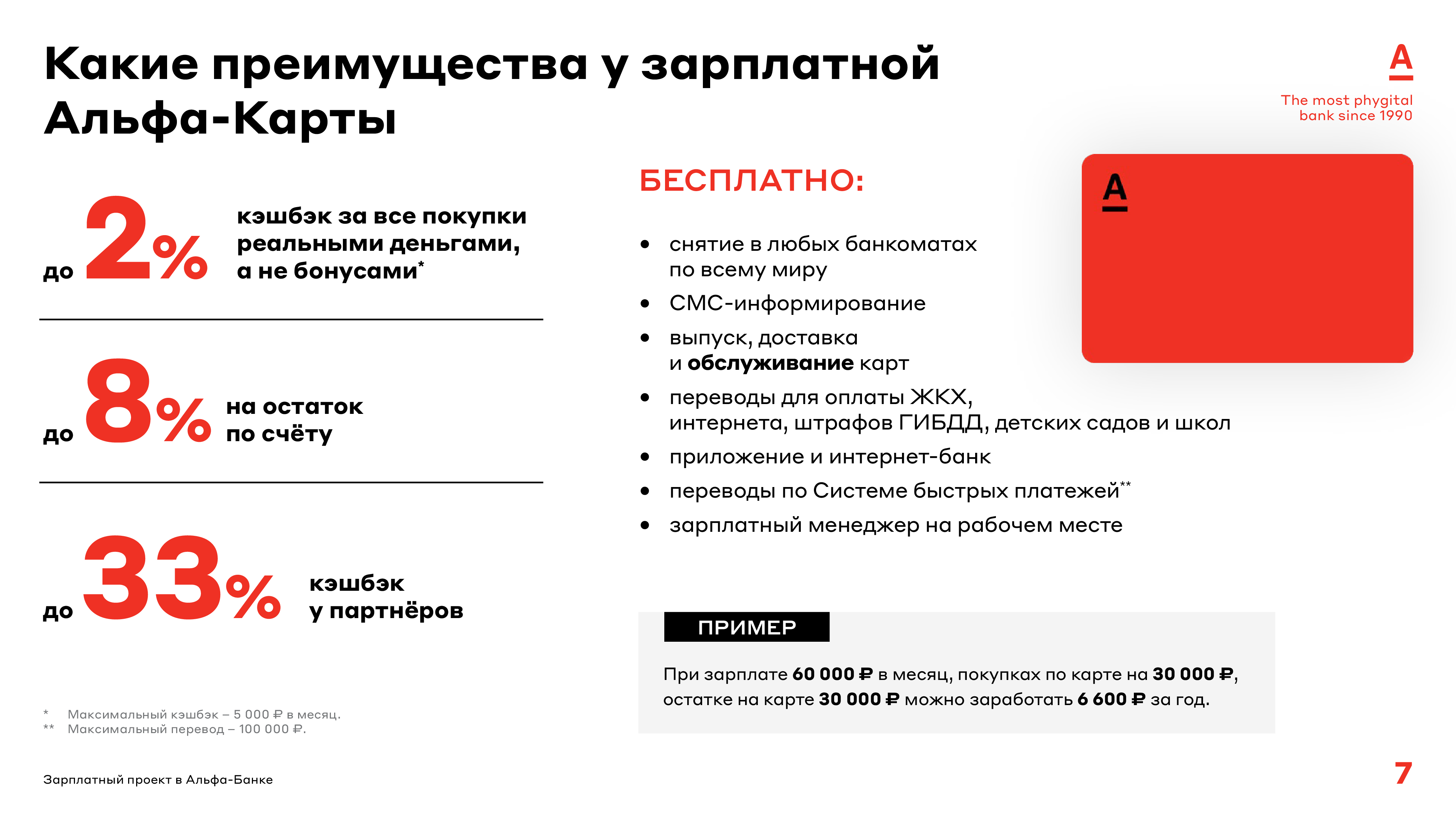 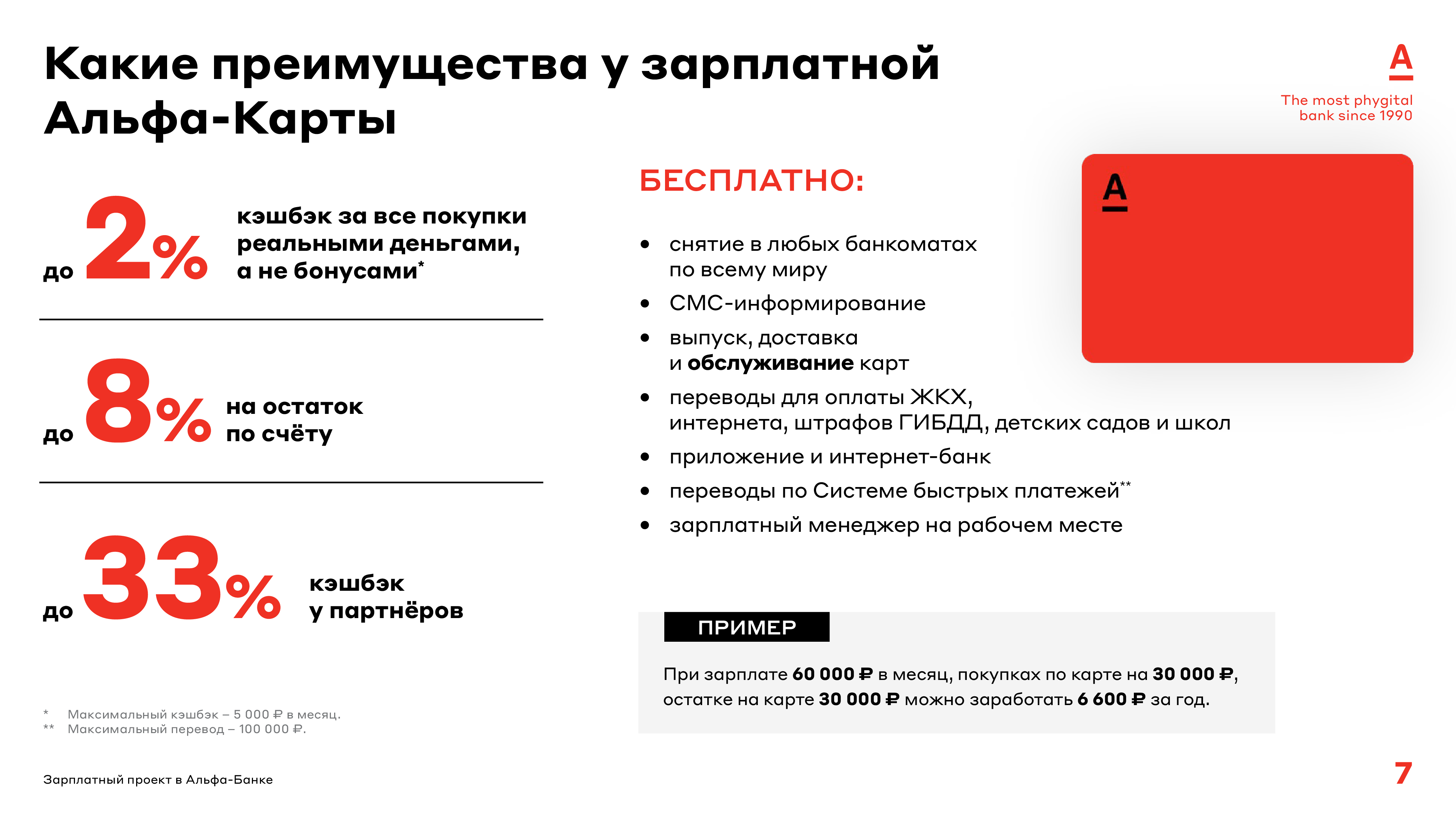 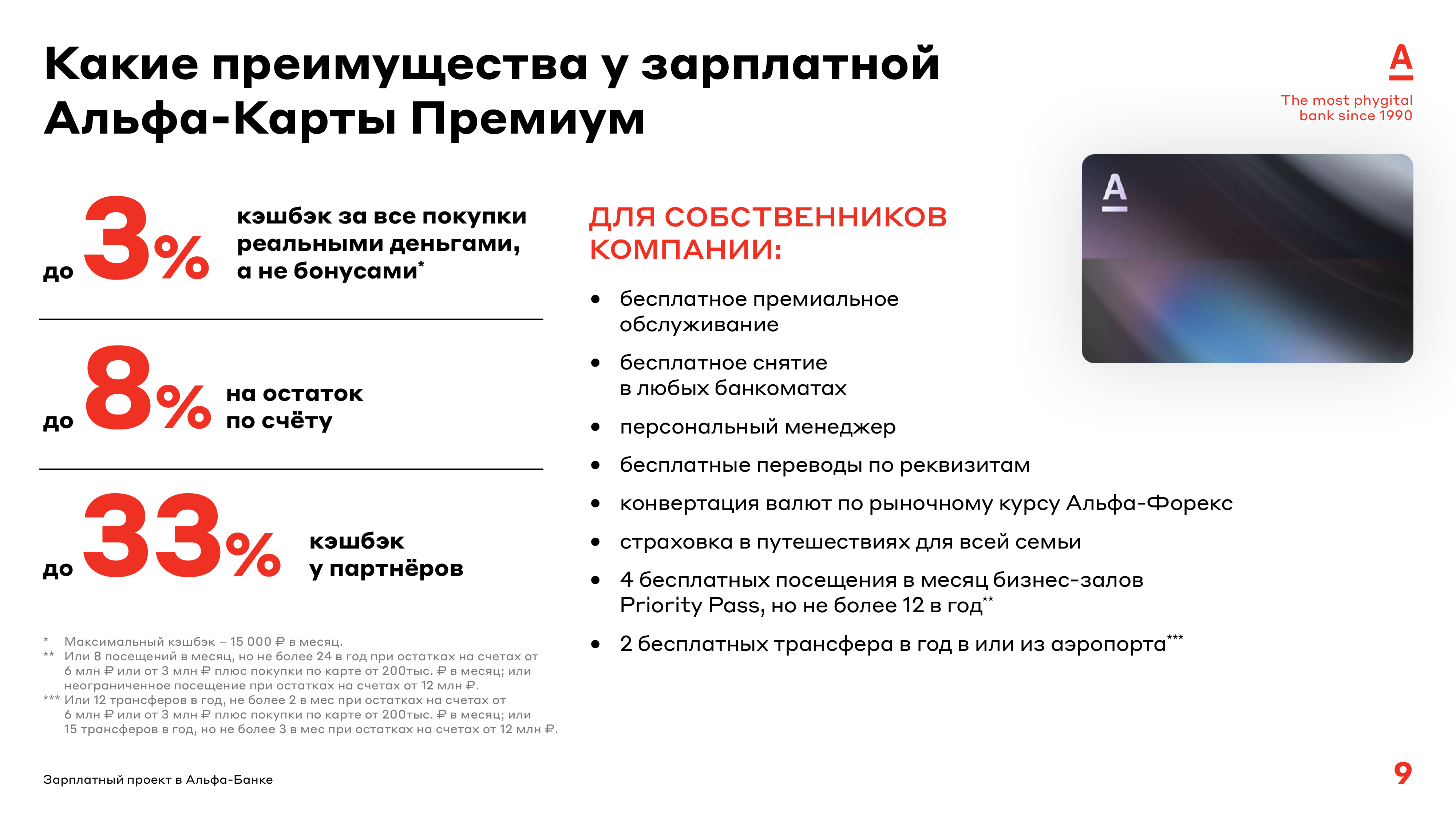 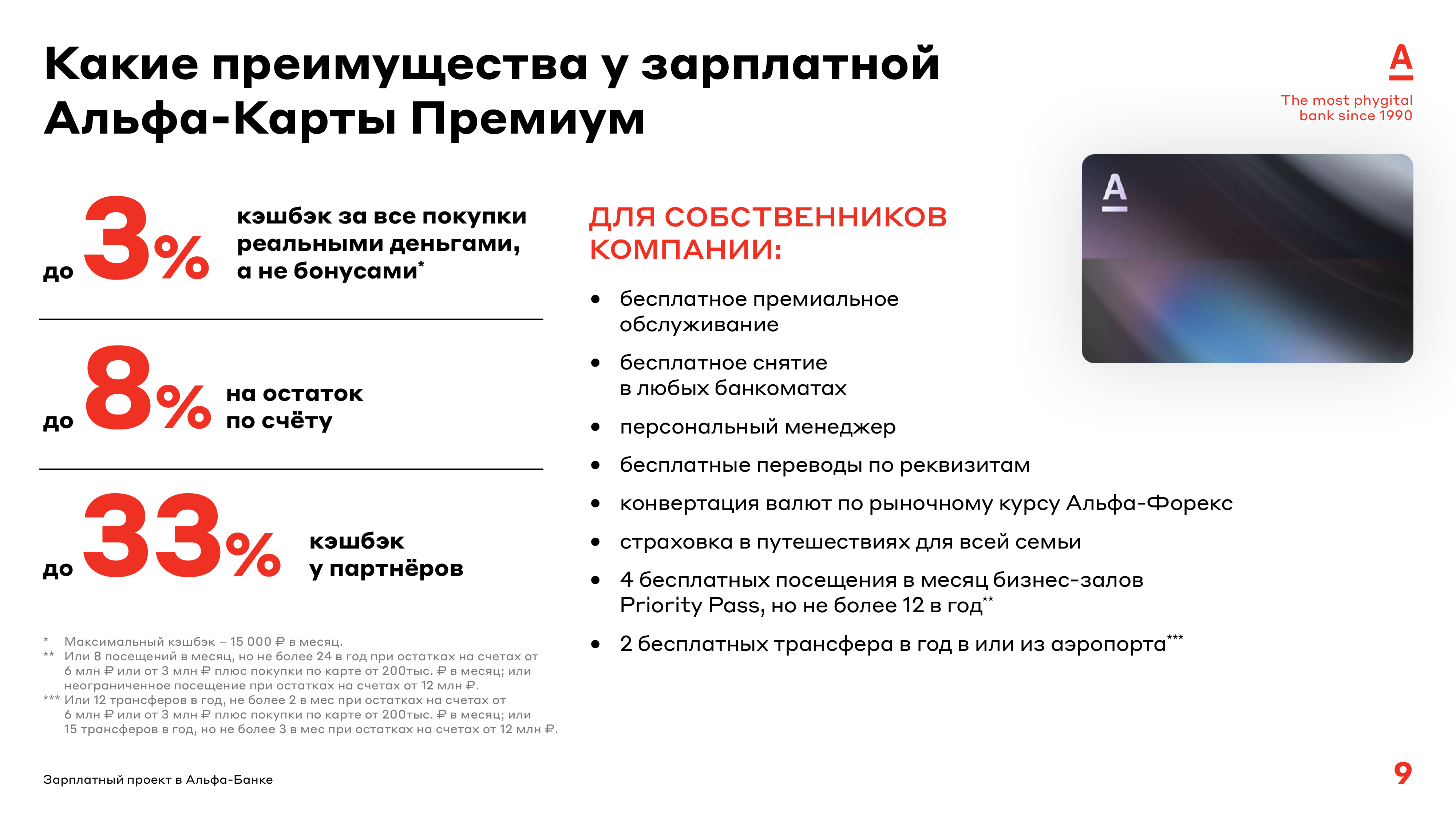 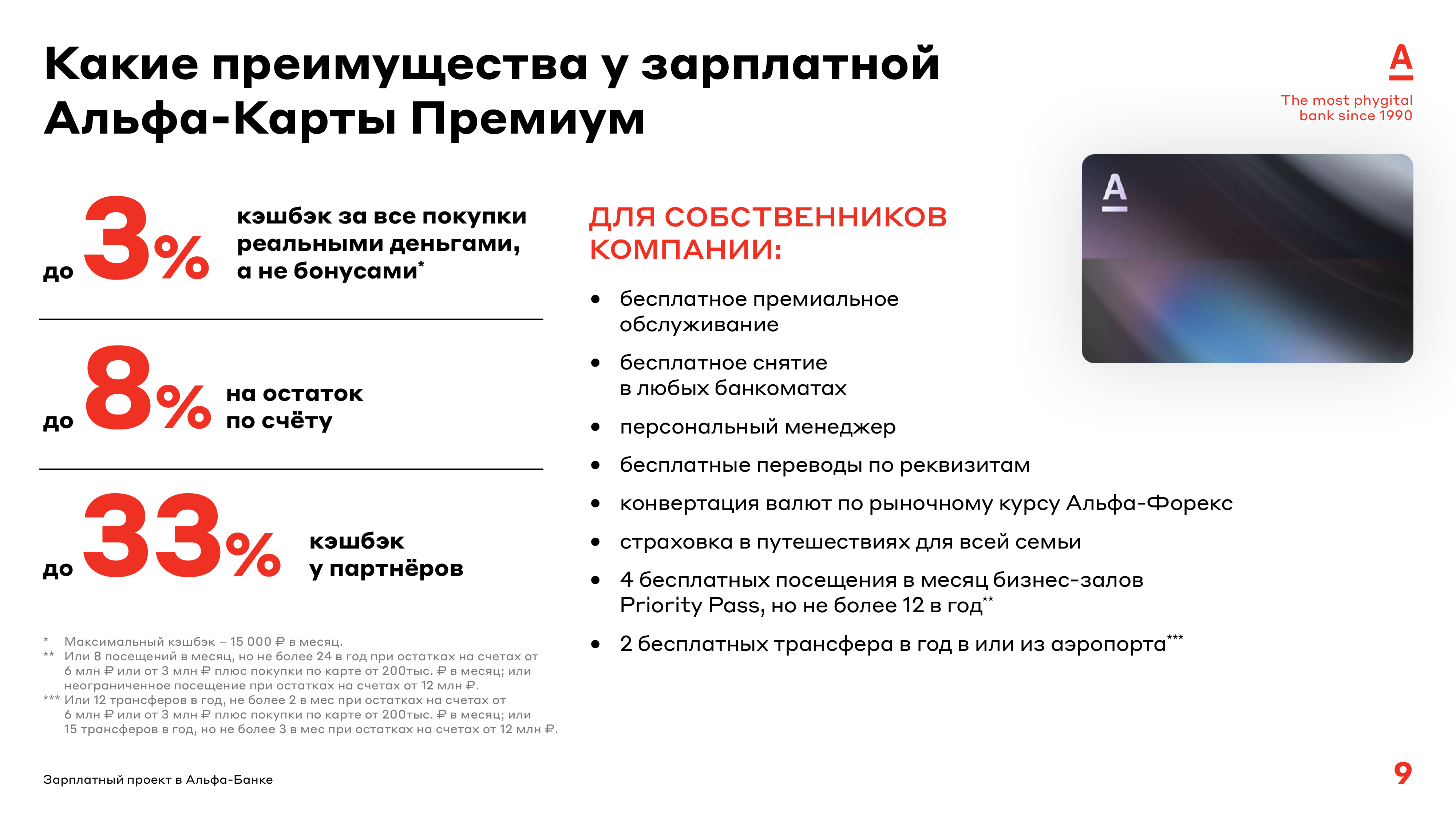 Тариф
2
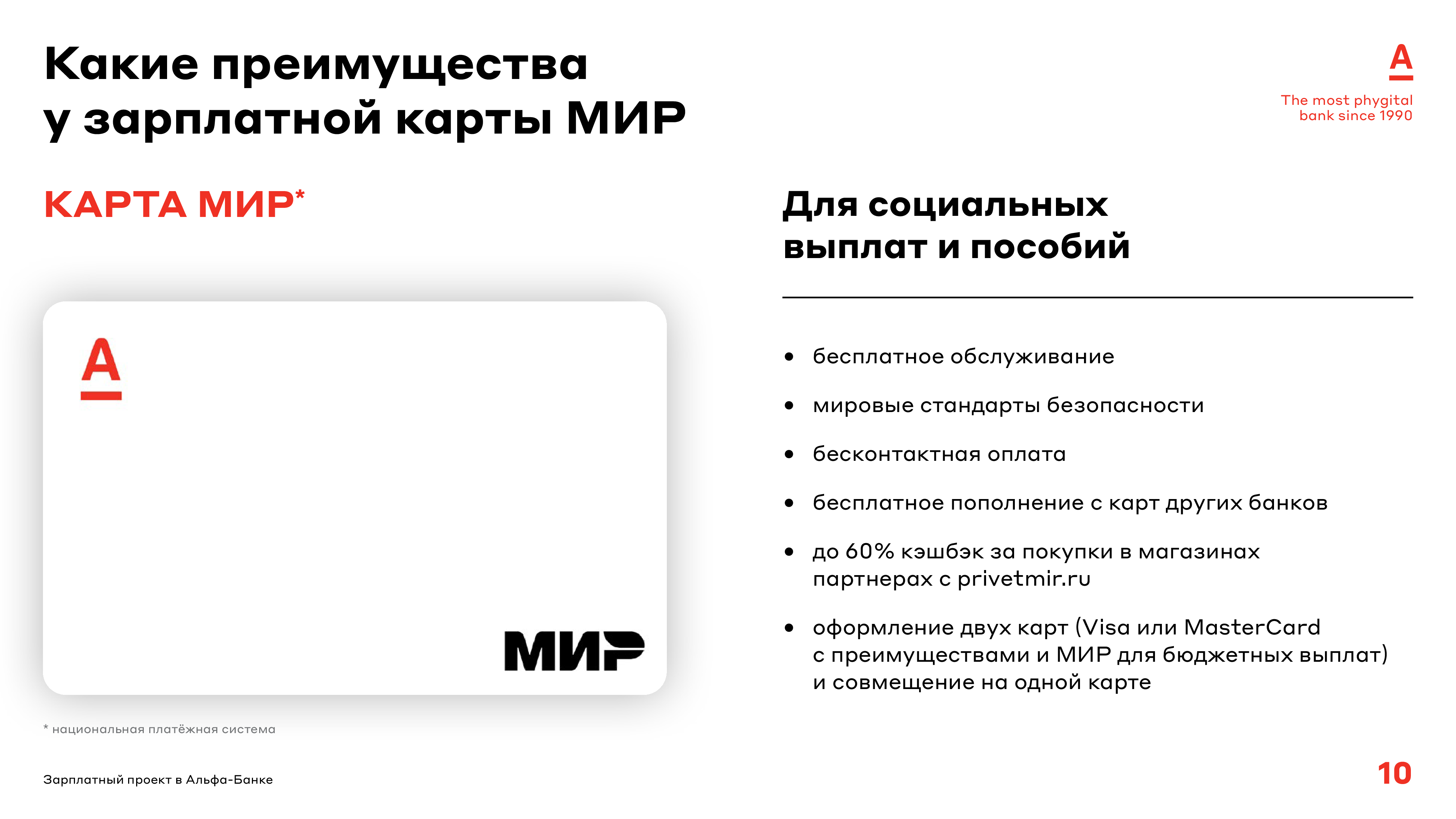 3
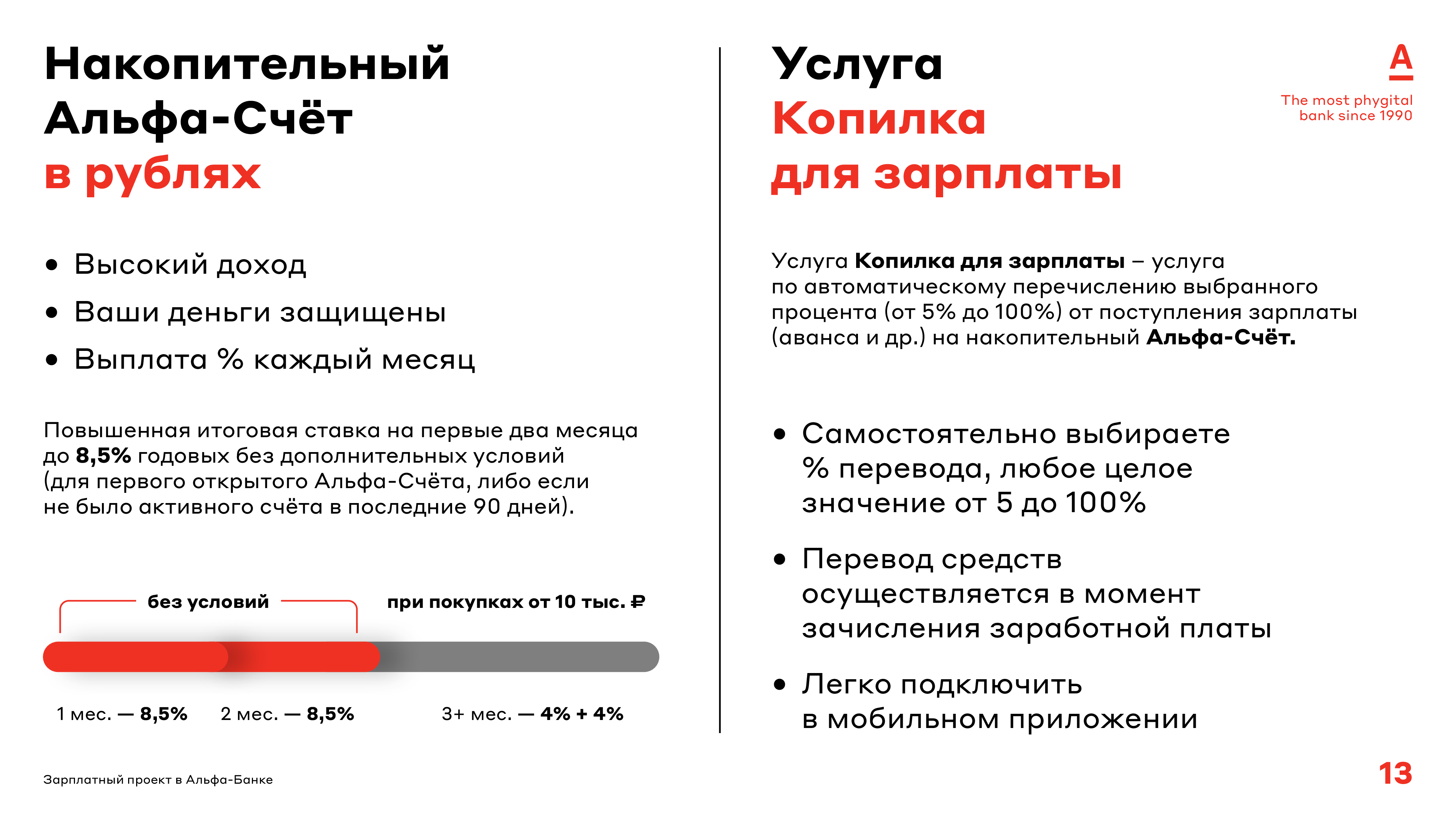 20%
20%
20%
12% (4%+8%)
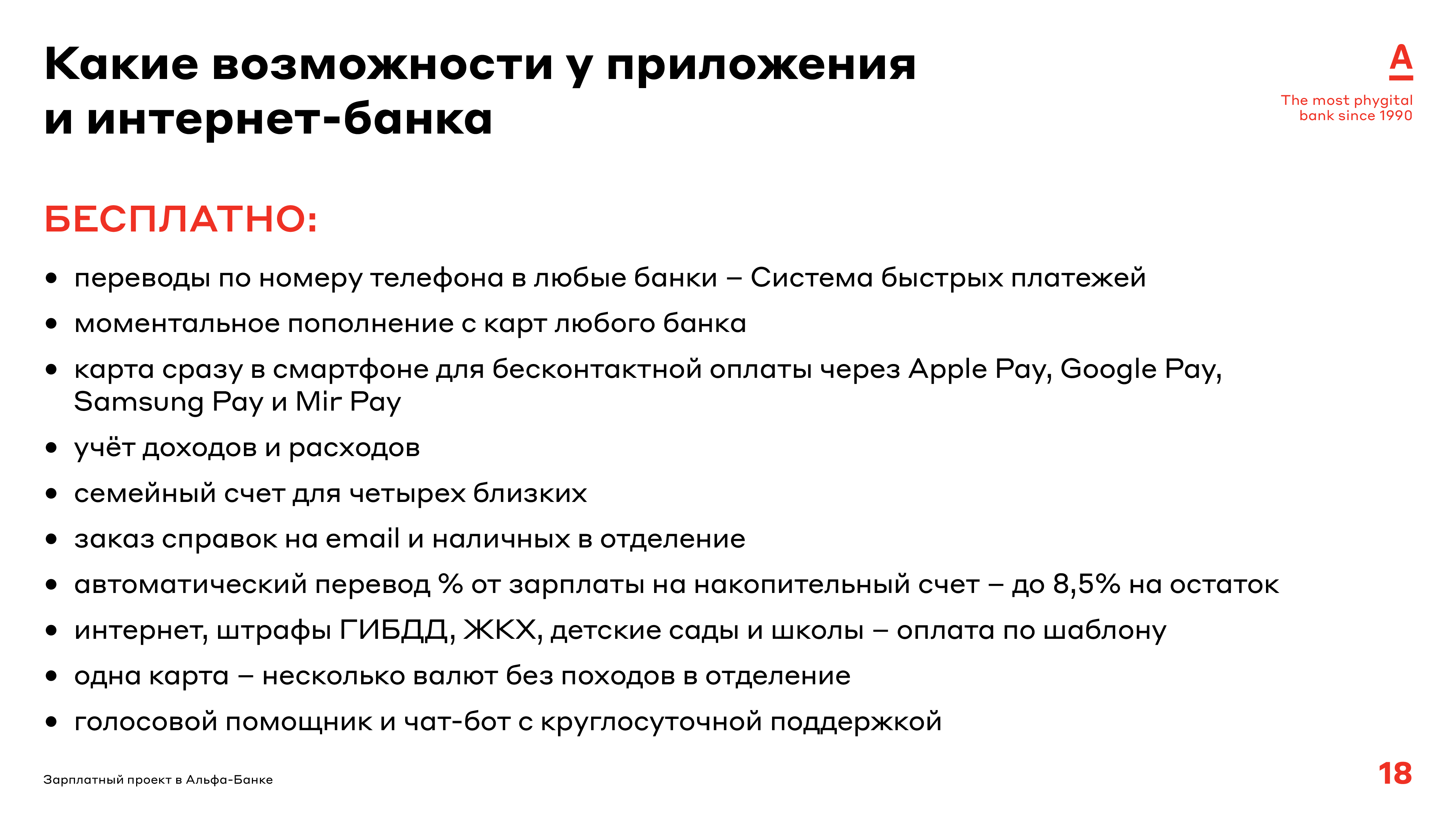 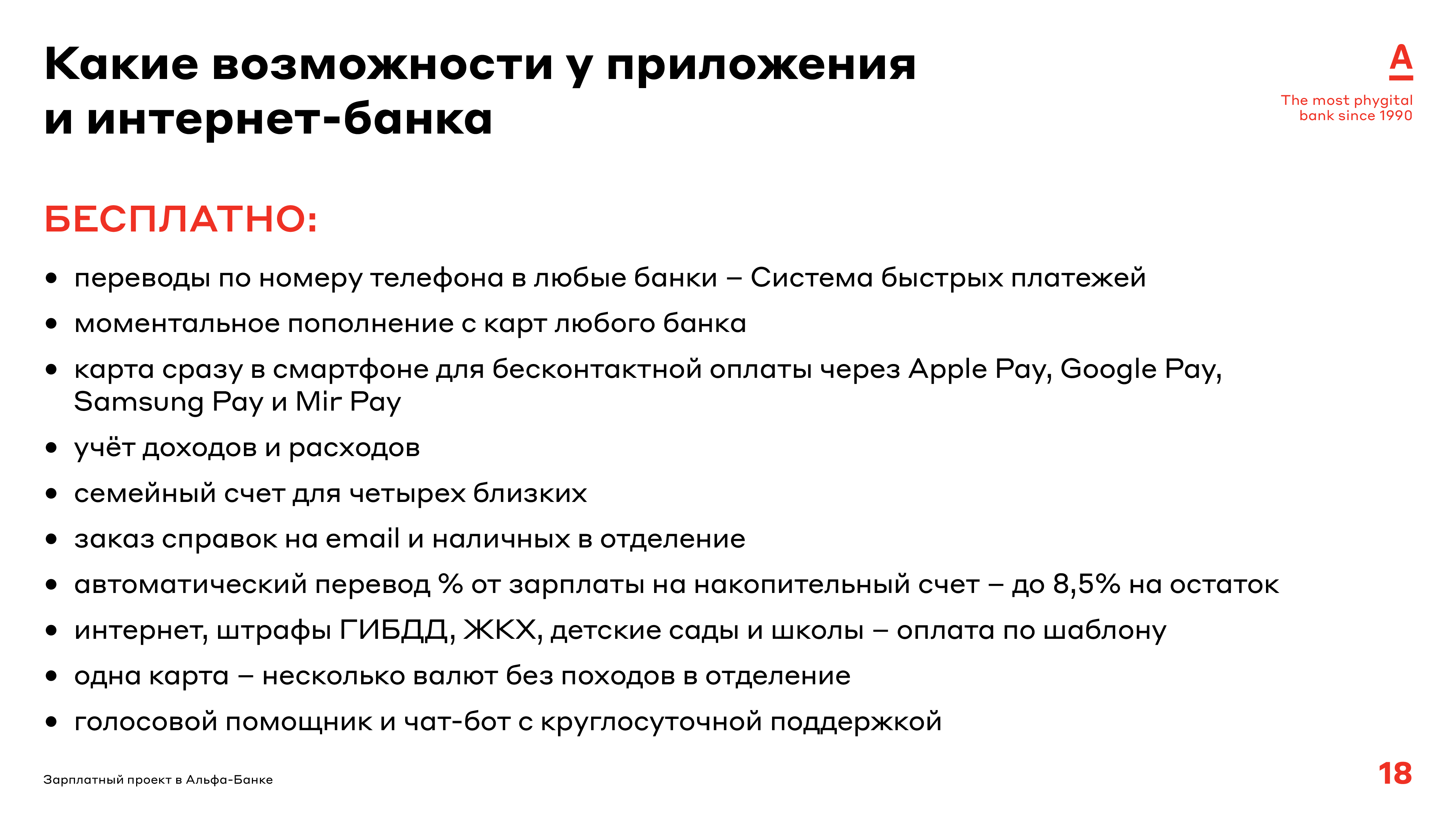 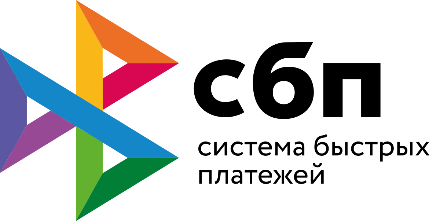 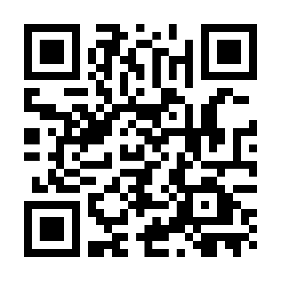 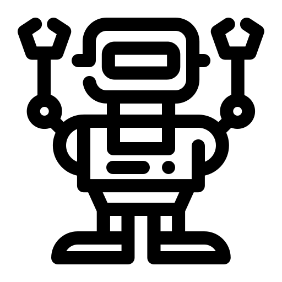 5
5
5